TÍTULO DO PLANO DE TRABALHO
Nome do Aluno - Nome do Orientador
Universidade e Curso
Semestre e Ano em Curso
Início da Bolsa PIBIC/PROBIC/PIBITI
Órgão(s) financiador(es) da pesquisa
Introdução
Seminário Anual – 30/06 e 01 /07/2022
Objetivos
Seminário Anual – 30/06 e 01 /07/2022
Materiais e Métodos
Seminário Anual – 30/06 e 01 /07/2022
Resultados e Discussões
Seminário Anual – 30/06 e 01 /07/2022
Perspectivas
Seminário Anual – 30/06 e 01 /07/2022
Gerenciamento de resíduos
Seminário Anual – 30/06 e 01 /07/2022
Outras Informações
Seminário Anual – 30/06 e 01 /07/2022
Conclusões
Seminário Anual – 30/06 e 01 /07/2022
Agradecimentos
Seminário Anual – 30/06 e 01 /07/2022
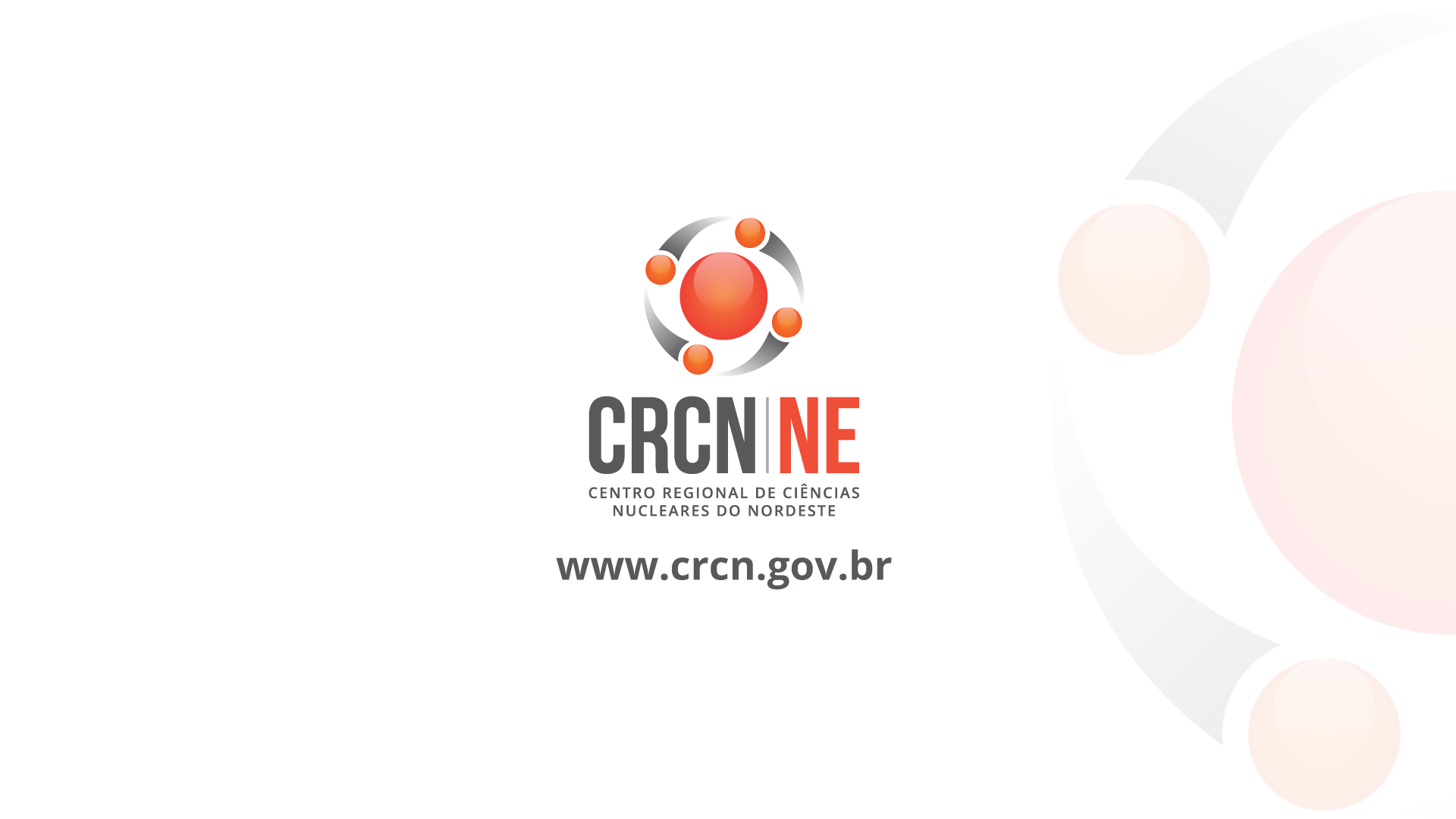 Seminário Anual – 30/06 e 01 /07/2022